Richard Schilizzi – 2012
The origins of the EVN and  JIVE Early VLBI developments in Europe
The earliest long baseline work was at Jodrell Bank late ‘50s and ‘60s with Radio links – Henry Palmer, Barry Rowson and Bryan Anderson;

1967 OH MASER Davies, Rowson, Booth and Cooper- 700 kl).

VLBI:
US – Onsala 1968, 

US - Simeiz 1968, 

Canada-JB (Canadian system 1968)

JB – Onsala (B.Anderson system) 1967.
The EVN Network today
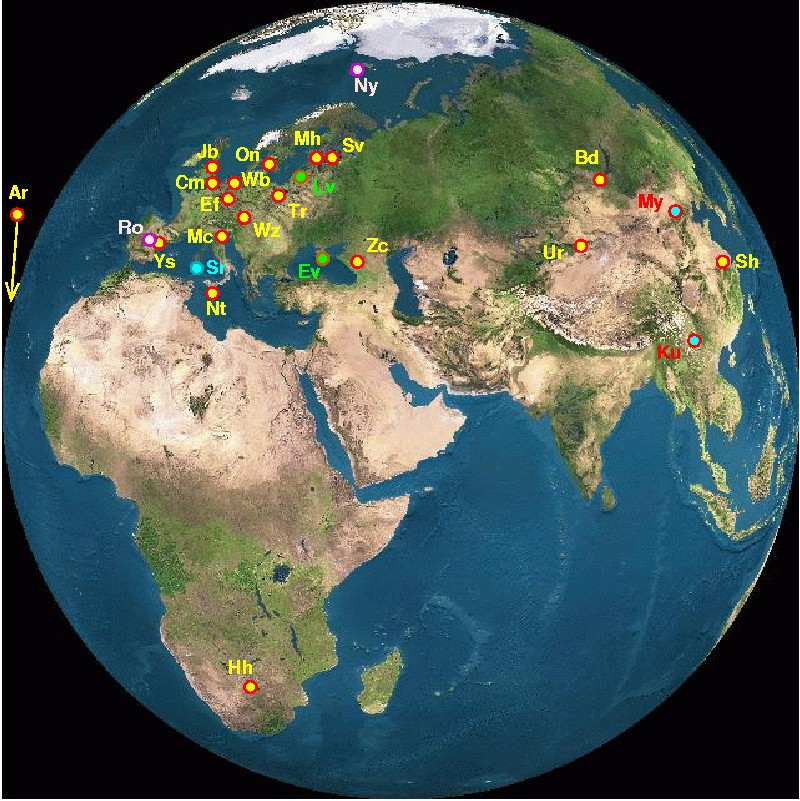 20 telescopes in 15 institutes at 18 locations in 12 countries spanning 4 Continents (Porcas), 2011
The first European VLBI antennae
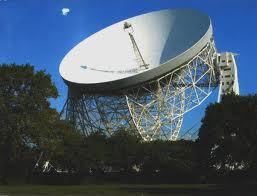 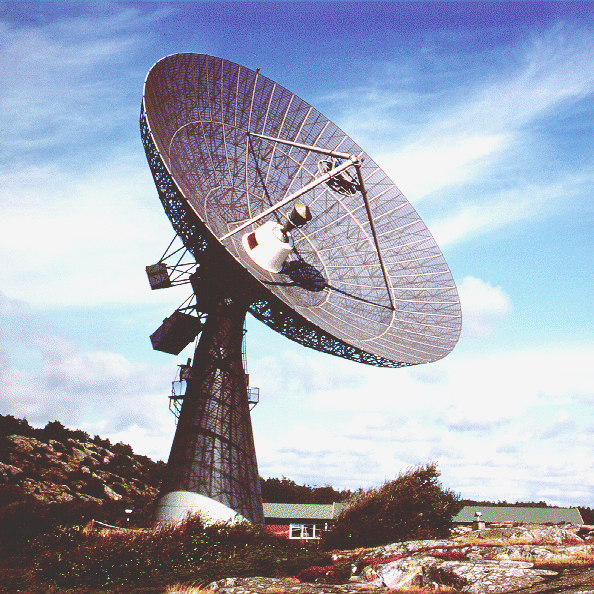 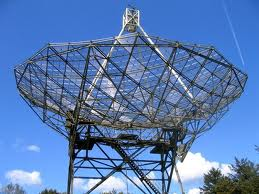 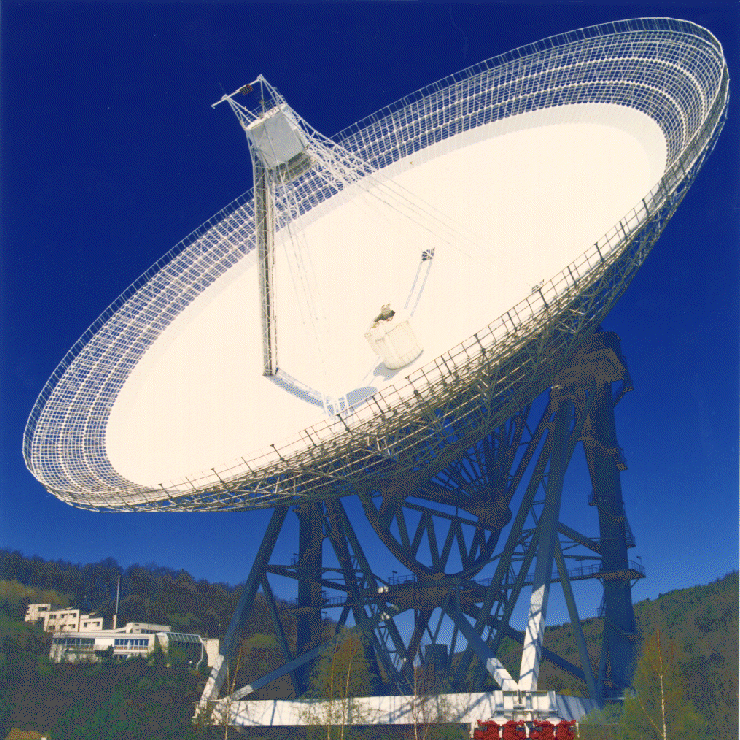 The beginnings of the EVN
7 Apr 1975	MPIfR cafeteria Bonn ( Pauliny-Toth, Preuss, 		Miley and Booth) discuss a European VLBI 		Network.  
		Decide to call a meeting of European radio 		astronomers
1975-1979: The early days

Sep 1975 	first meeting of interested astronomers, Bonn 

Mar 1976	second informal European VLBI meeting in Bonn 

Oct  1976	first intra-European observations Onsala-Dwingeloo-		Effelsberg (ODE) on 3C236 and NML Cygnus 

Oct 1976	third “EURO-VLBI” meeting in Onsala
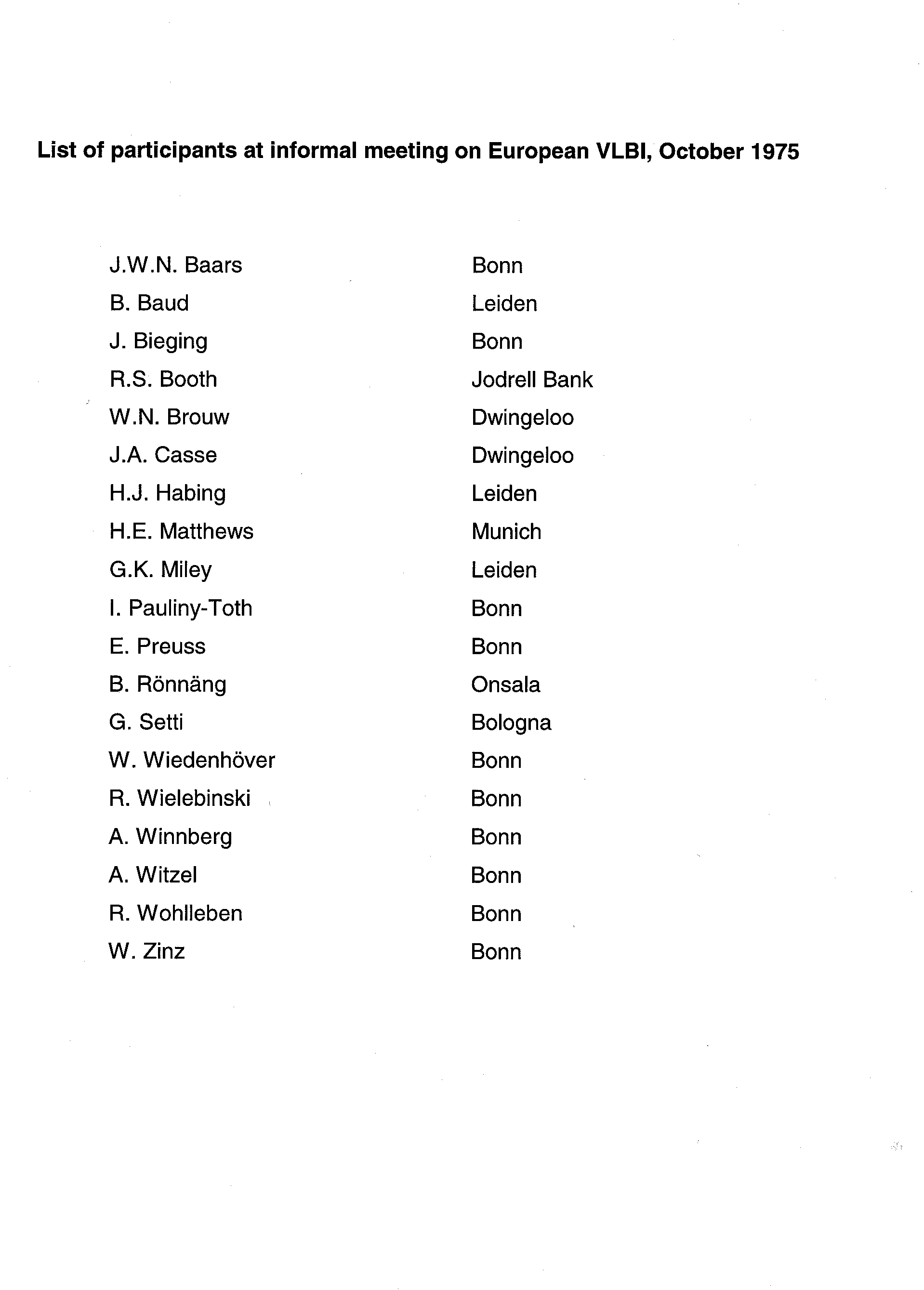 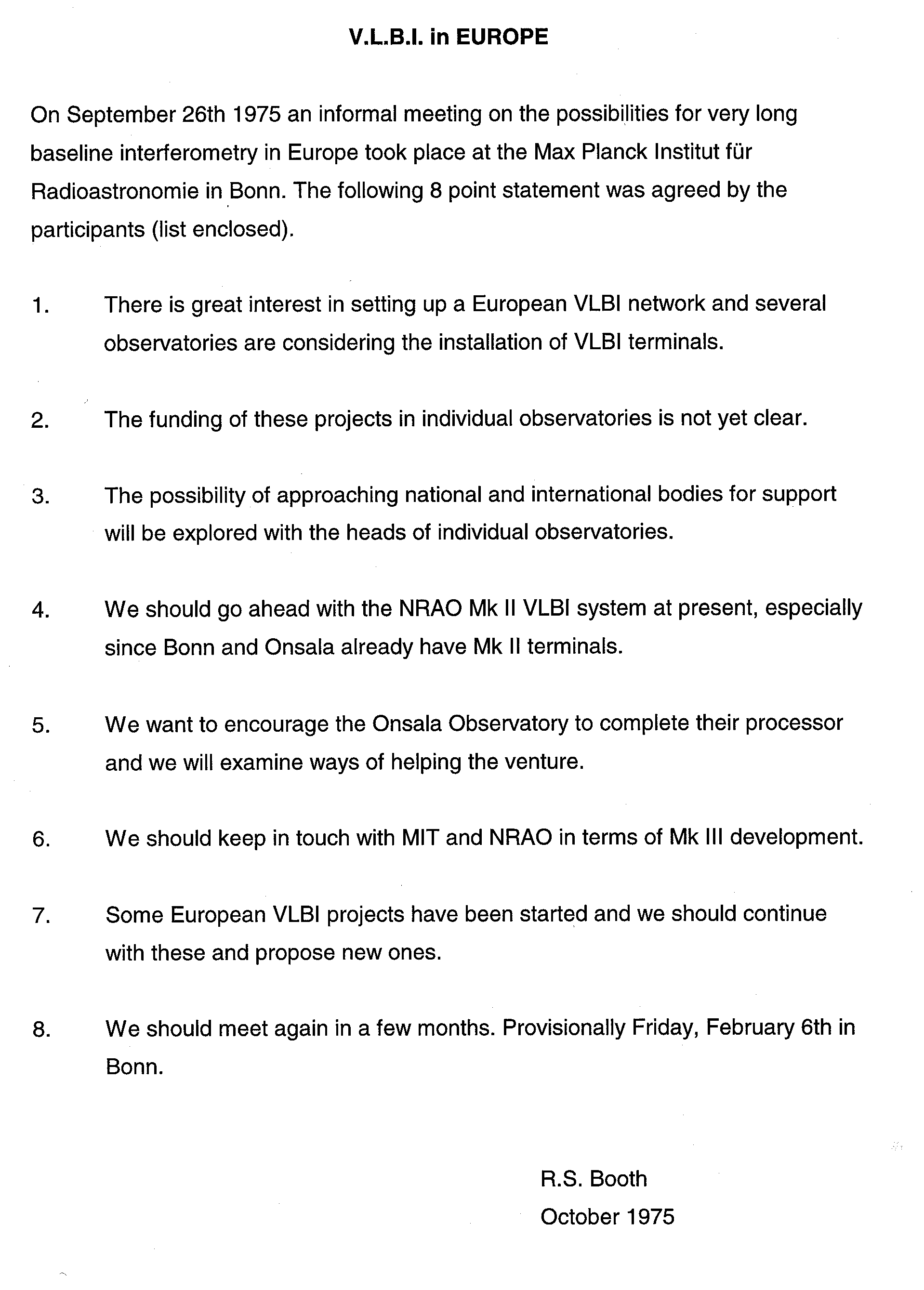 1975-1979: The early days

Sep 1975 	About 20 people each meeting. Germany ,Holland, 		Italy, UK

Mar 1976	Finnish interest, + Geodesists

Oct  1976	first intra-European observations Onsala-Dwingeloo-		Effelsberg (ODE) on 3C236 and NML Cygnus 
	RTS came, he observed and he published!

Oct 1976	third “EURO-VLBI” meeting in Onsala (Richard’s 1st)
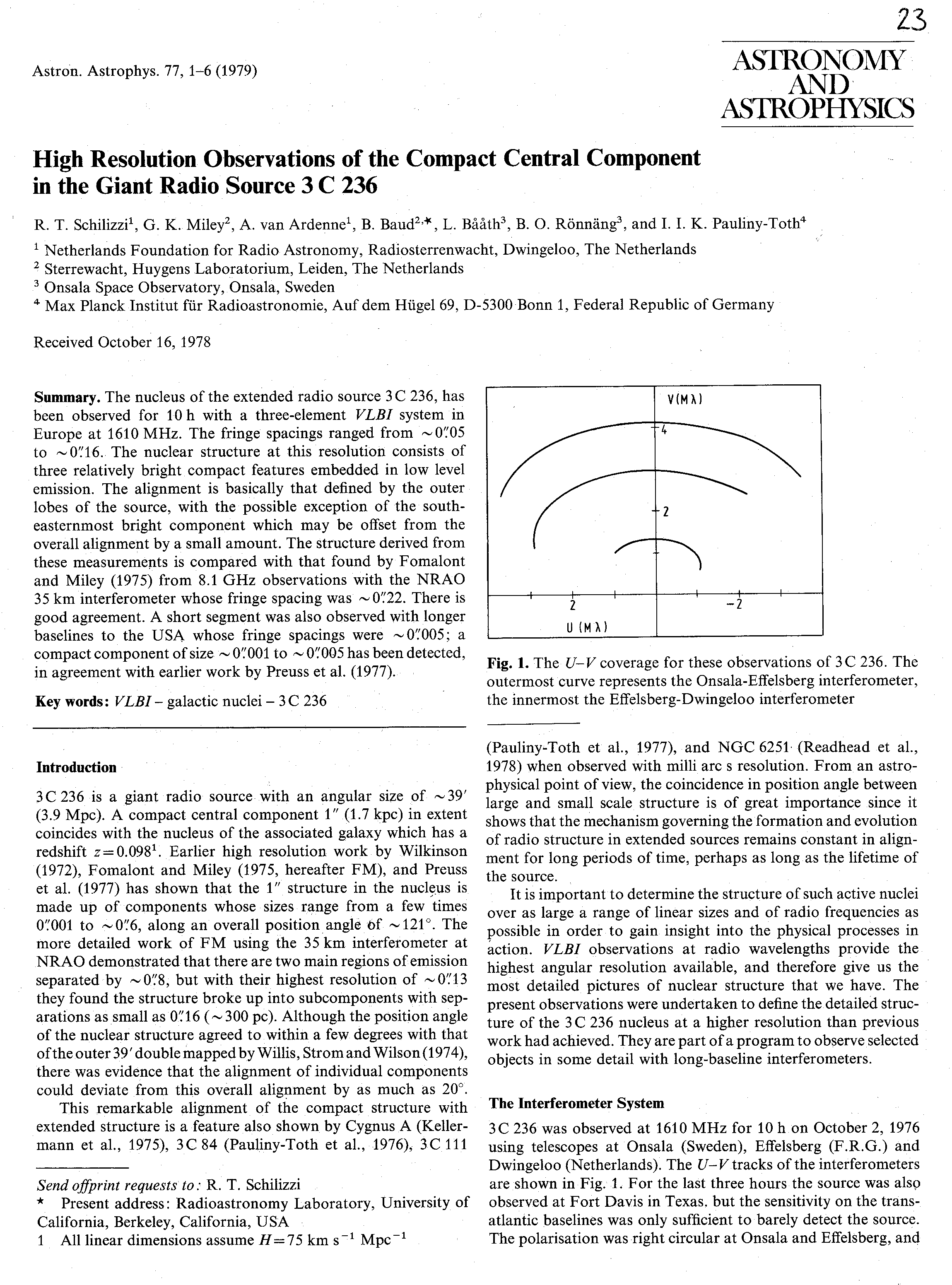 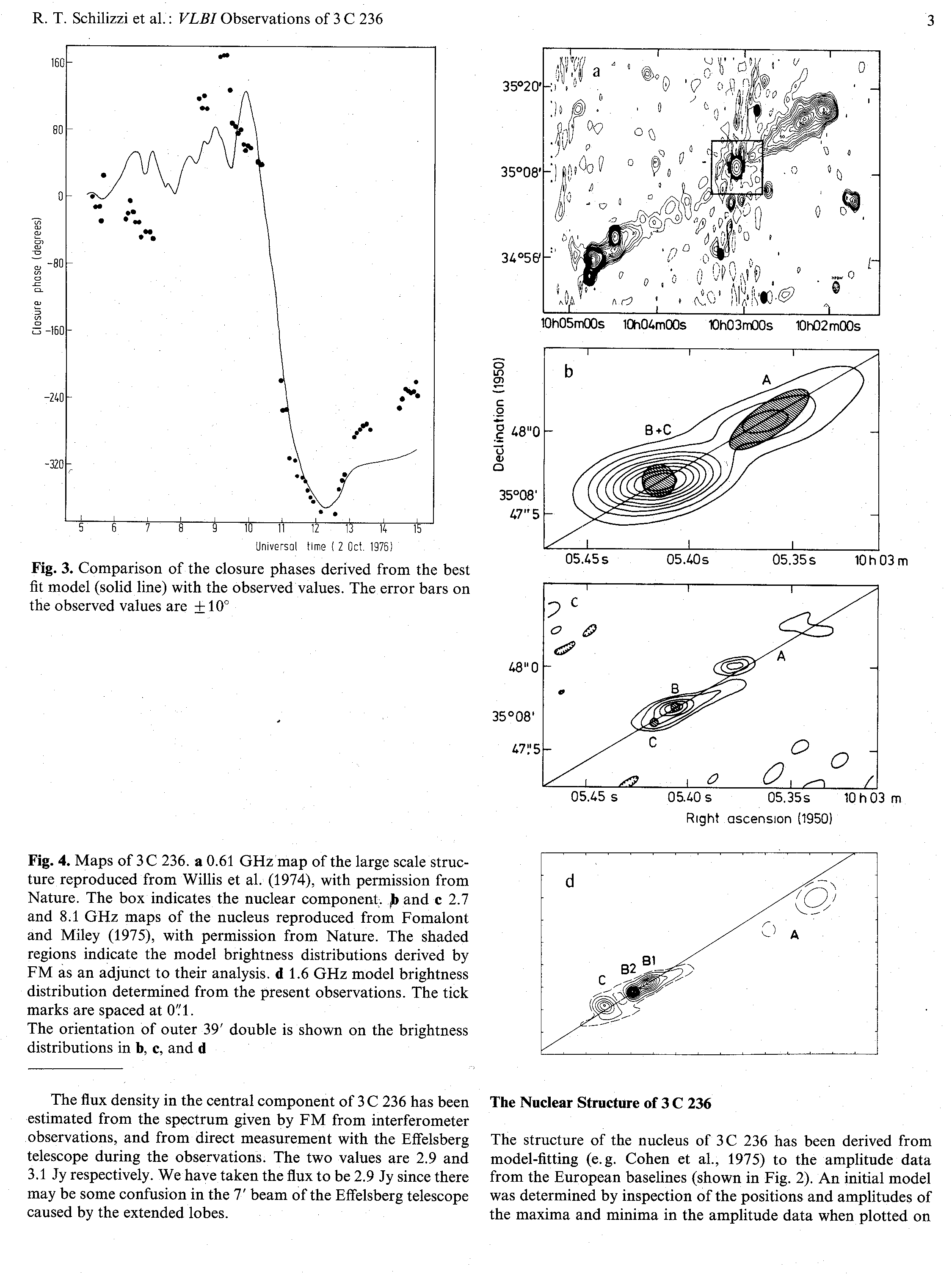 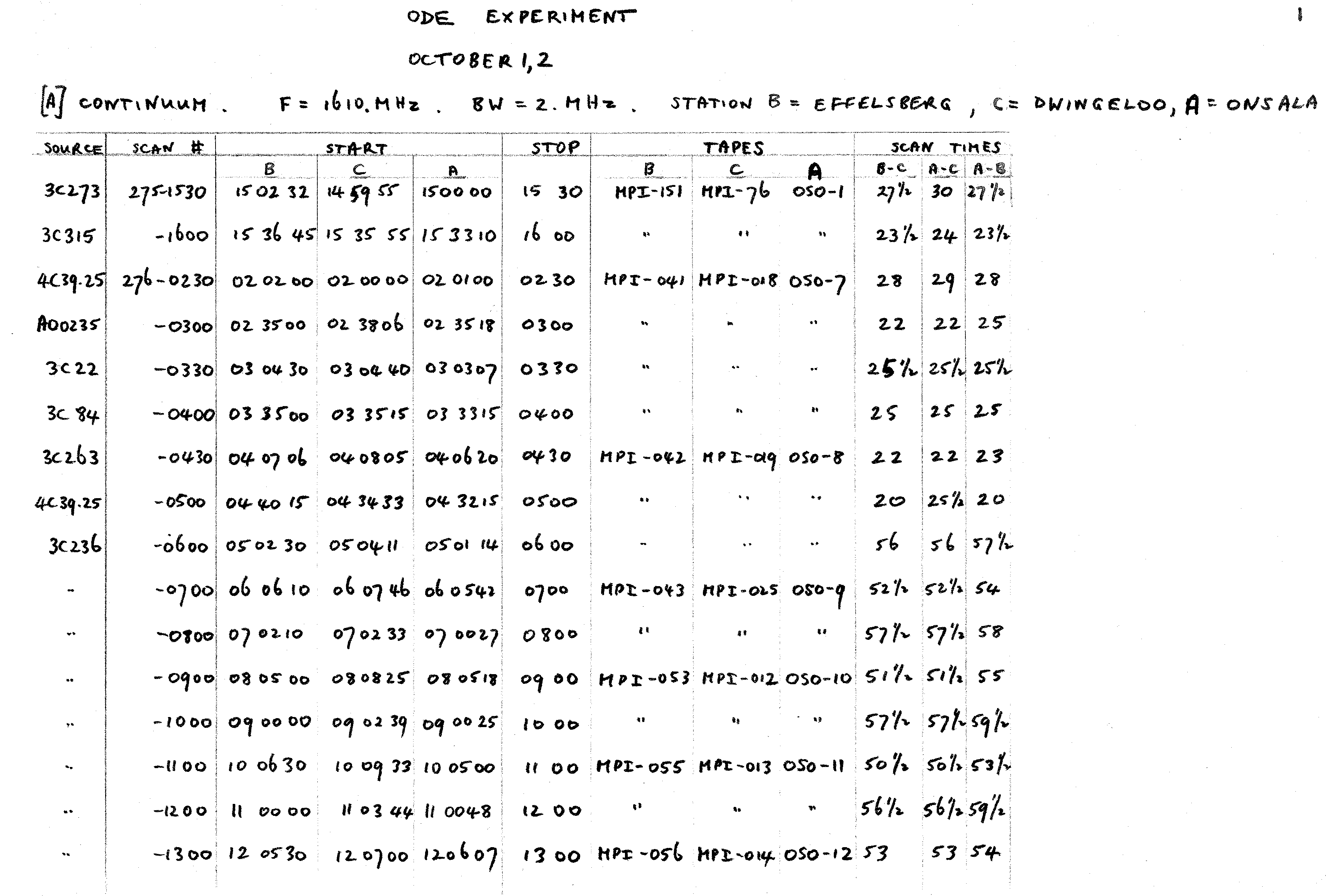 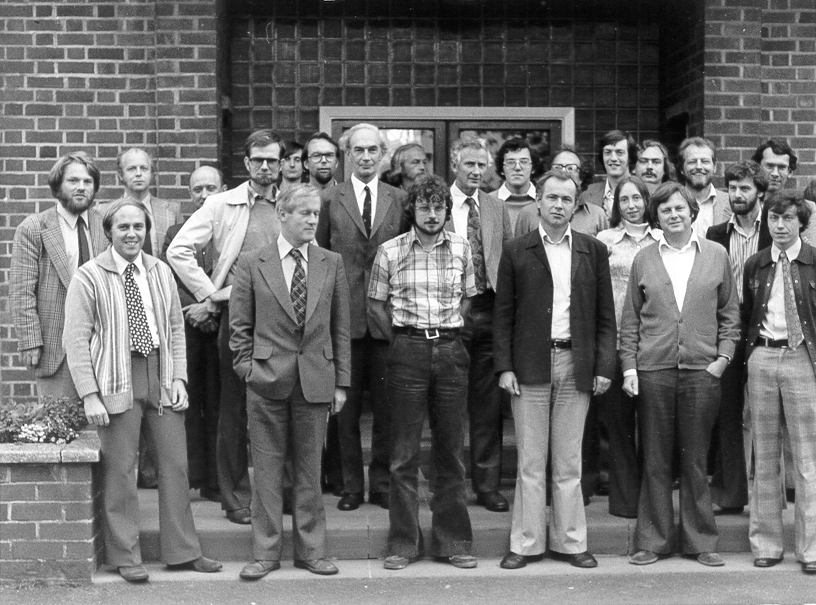 4th European VLBI meeting at Jodrell Bank, September 1977
The early days (2)

Sep 1977	Fourth informal meeting in Jodrell Bank 
Oct 1977	 European Study of satellite linked VLBI using L-SAT 			(Olympus) initiated Jan 1978 	Second observation session J-O-D-E (resulted in 2 			baselines!) 	
Jun 1978	3-station Mk2 correlator in Bonn started operation			     Nov 1979	Fifth meeting in Bonn. Future instrumental 				developments (MkIII, H-masers) discussed.
The early days (2)

Sep 1977	Fourth informal meeting in Jodrell Bank 
Oct 1977	European Study of satellite linked VLBI using L-SAT 		(Olympus) initiated (Schilizzi, Ardenne) Jan 1978 	Second observation session J-O-D-E (resulted in 2 		baselines – crossed polarisations) and 2 publications!	
Jun 1978	3-station Mk2 correlator in Bonn started operation			     Nov 1979	Fifth meeting in Bonn. Future instrumental 		 		developments (MkIII, H-masers) discussed. MPIfR 		decides to buy a Mk3 processor
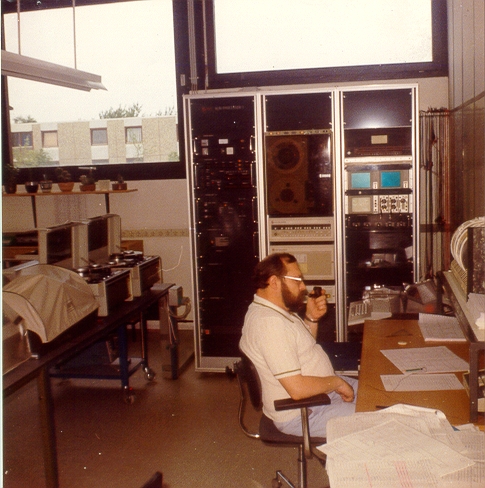 *Horst Blaschke
chief operator 
   MPIfR correlator
*Great help with
Correlation by
MPI staff!
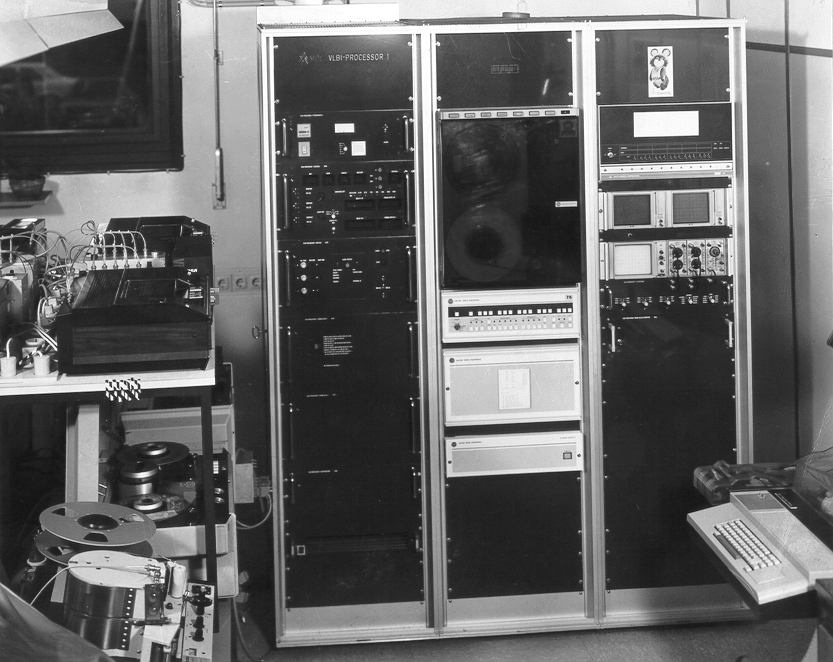 Mk 2 correlator + playback systems at MPIfR
The early days (2)

Sep 1977	Fourth informal meeting in Jodrell Bank 
Oct 1977	 European Study of satellite linked VLBI using L-SAT 			(Olympus) initiated Jan 1978 	Second observation session J-O-D-E (resulted in 2 			baselines!) 	
Jun 1978	3-station Mk2 correlator in Bonn started operation			     Nov 1979	Fifth meeting in Bonn. Future instrumental 				developments (MkIII, H-masers) discussed.
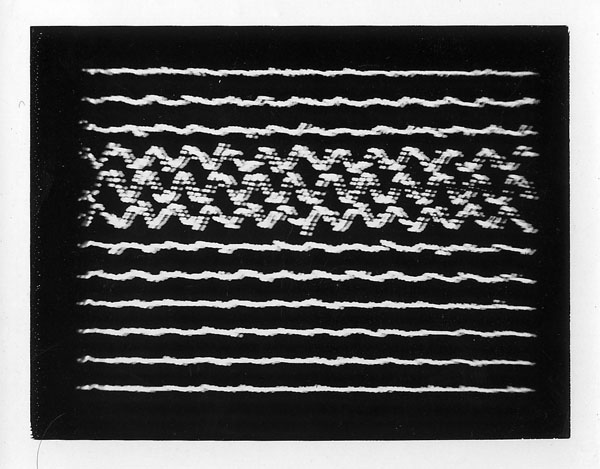 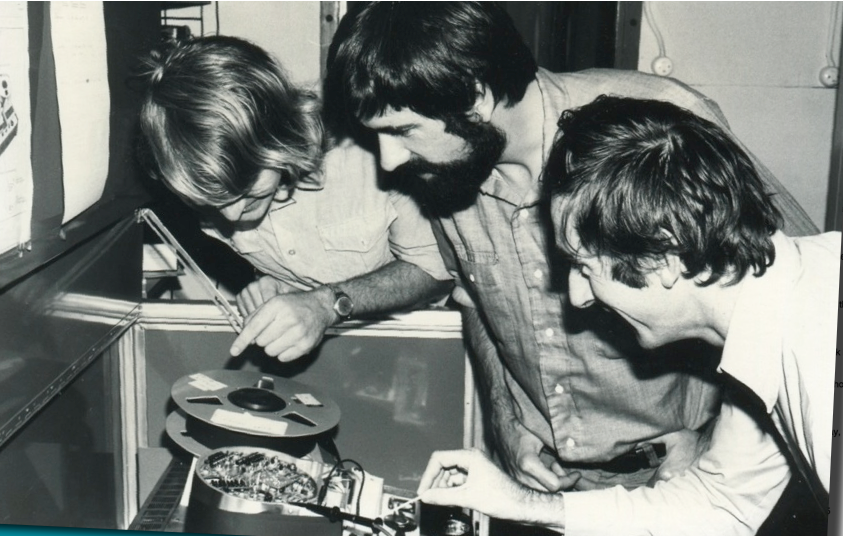 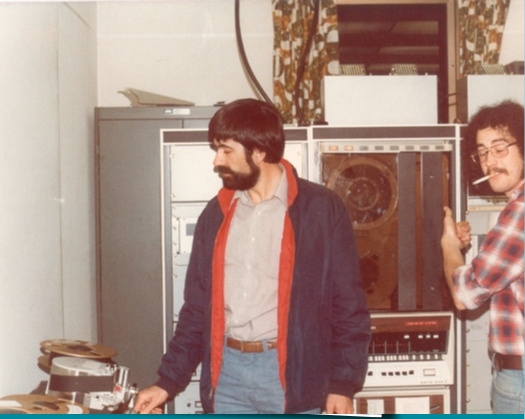 EVN and EVN Program Committee
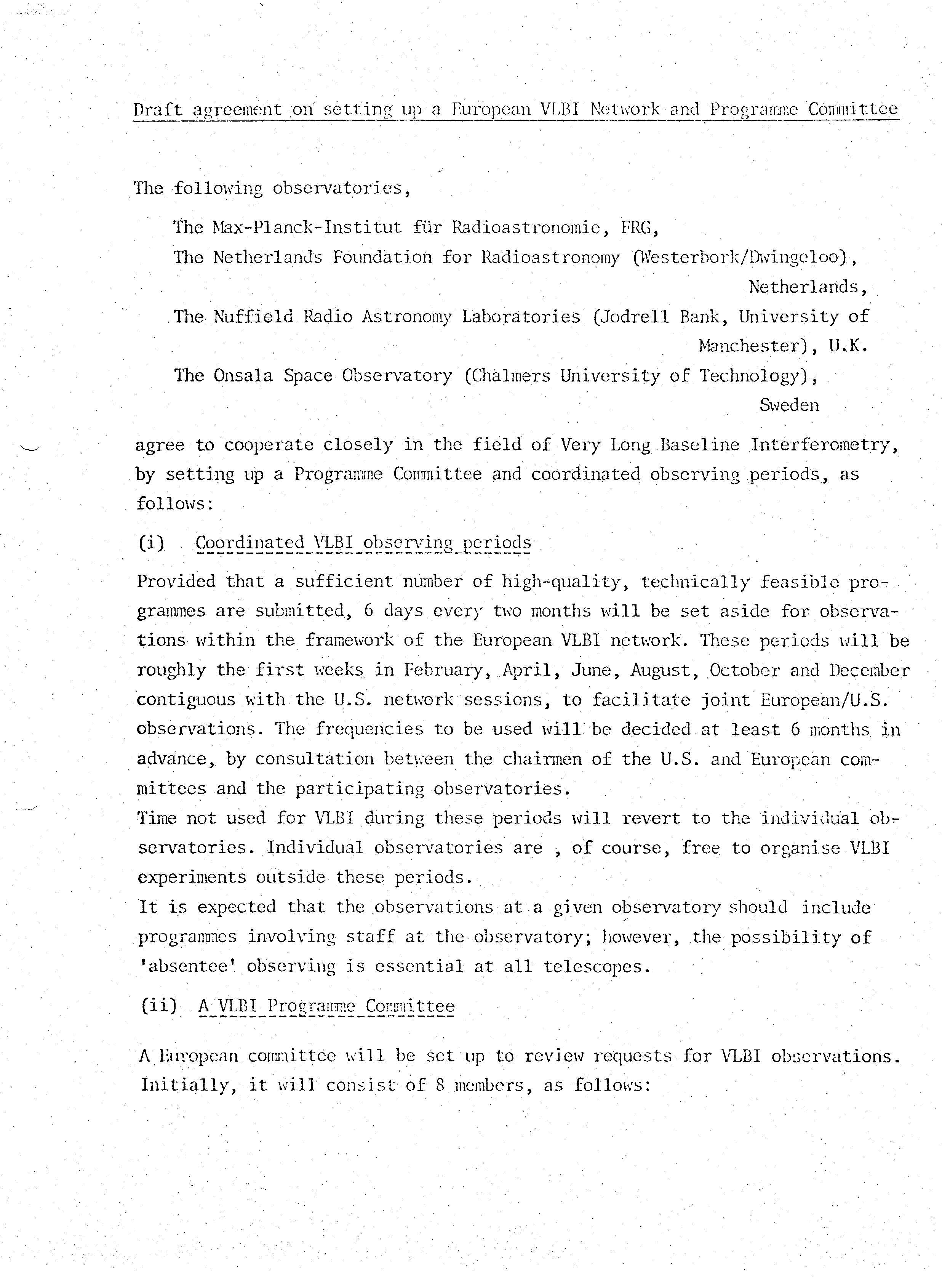 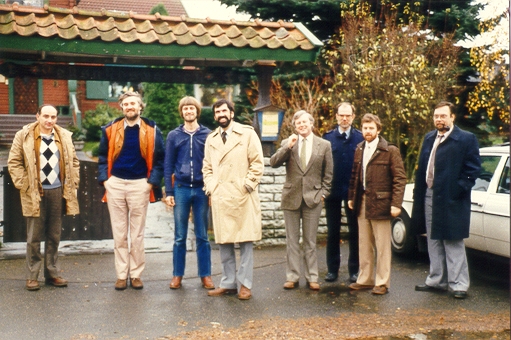 EVNPC meeting in Onsala in 1984
1980-1992: initial expansion
1980 	Bonn: first meeting of institute directors. Agreement on six 	observing sessions/year and setting up EVNPC. Mk3 terminals.  
1981 	Leiden: Director’s Meeting discussed the data processor 	needs 	of the EVN in general terms. Demise of satellite-linked VLBI 
1982	3 station Mk3 processor at MPIfR started operation 	
		QUASAT was born in Toulouse
		EVN Technical Working Group formed, Wolfgang Zinz 			first chair
1980-1992: initial expansion
1980 	Bonn: first meeting of institute directors. Agreement on six 	observing sessions/year and setting up EVNPC. Mk3 terminals.  
1981 	Leiden: Director’s Meeting discussed the data processor 	needs 	of the EVN in general terms. 
1982	3 station Mk3 processor at MPIfR started operation 	
		QUASAT was born in Toulouse
		EVN Technical Working Group formed, Wolfgang Zinz 			first chair
1983	two alternative proposals for future processing needs in 	Europe
upgrade Mk3 processor at MPIfR to 8 stations
develop new generation (12 station) data processor in Dwingeloo
European Foundation for Radio Astronomy discussed
Contact with ESF president Hubert Curien
First formal meeting of the European Consortium in Bonn, in Feb 1980
First formal meeting of the European Consortium Board of Directors, in Bonn, February 1985
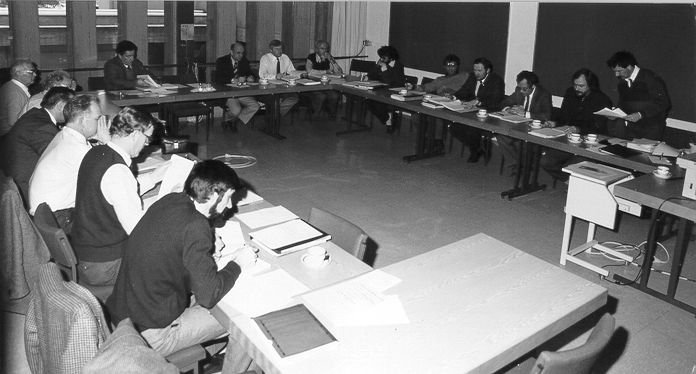 1980-1992 (2)
Jun 1984	EVN directors meet in Vienna before ESA 				QUASAT symposium in Grossenzersdorf (Austria), decide to 		establish Consortium
Jul 1984	MoU establishing European Consortium for VLBI 			(Bologna, MPIfR, Jodrell Bank, Onsala, Westerbork )
Feb 1985 	Consortium meets for the first time in Bonn.      				Giancarlo Setti first chairman, Richard Wielebinski vice-chair. 		
		Consortium agrees to seek funding for new generation 			processor in Dwingeloo as part of the EVN Upgrade Program

Nov? 1985	EVN telescopes outfitted with Mk3
 May 1986 	first contacts with EC in Brussels on funding
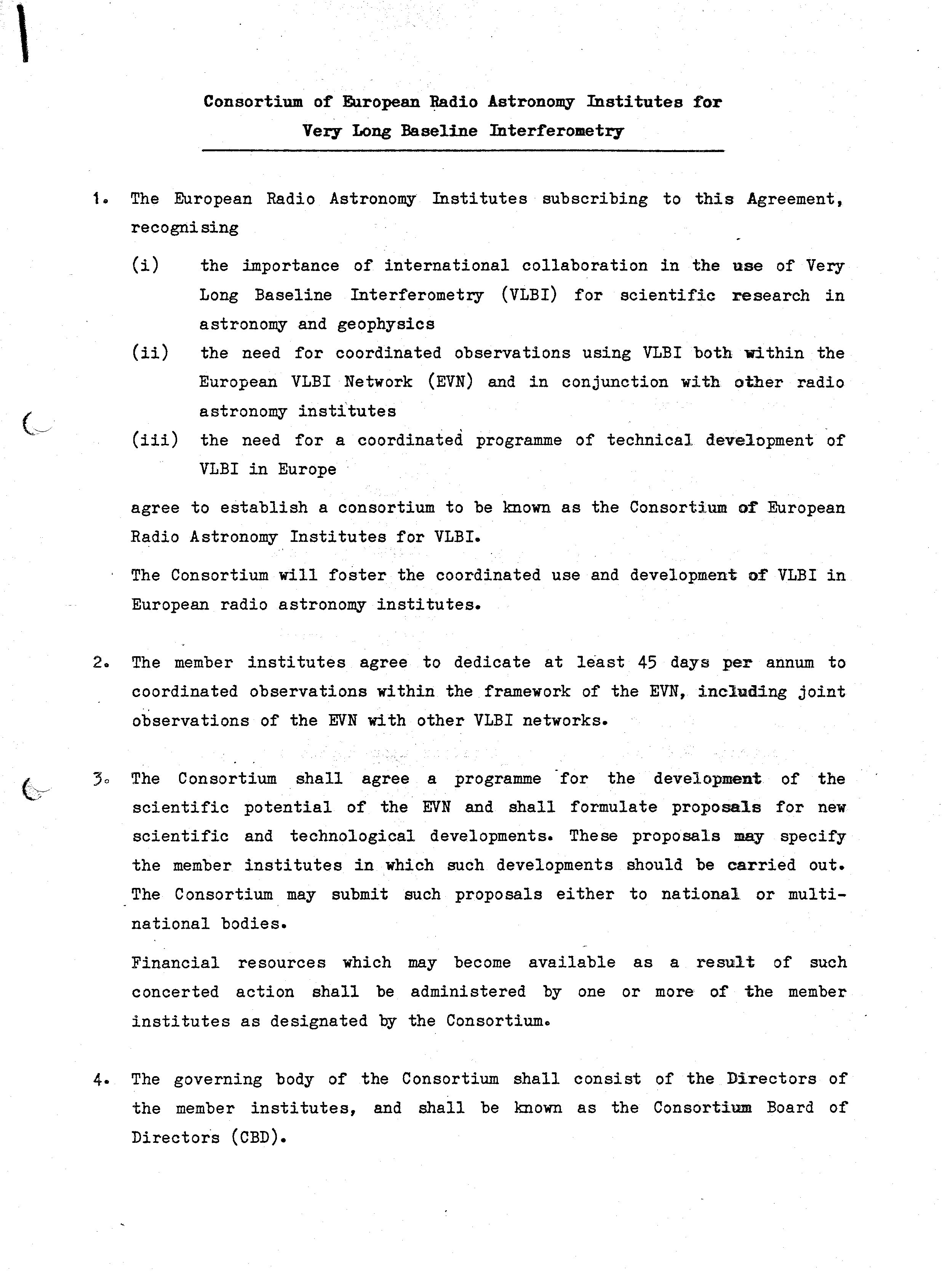 EVN Consortium agreement
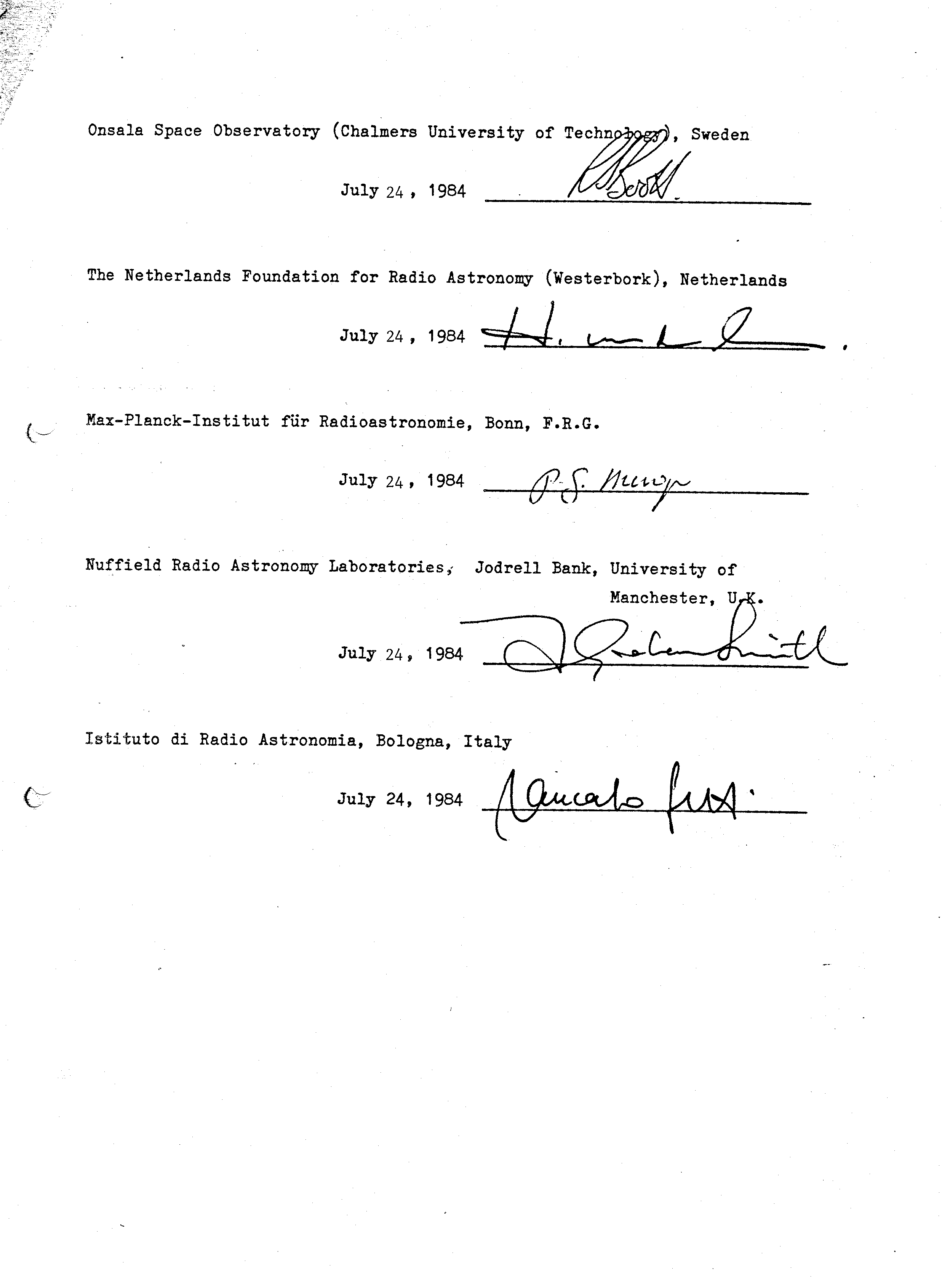 Relaxing after the big decision at Grossenzersdorf……
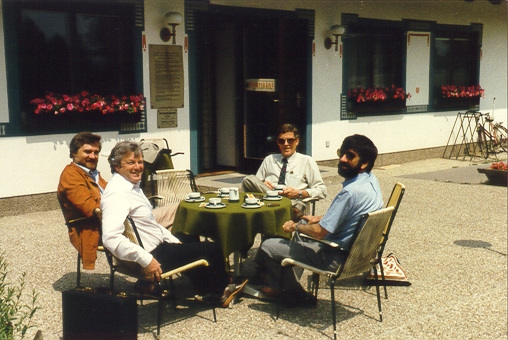 1980-1992 (2)

Jun 1984	EVN directors meet in Vienna before ESA 				QUASAT symposium in Grossenzersdorf (Austria), decide to 		establish Consortium
Jul 1984	MoU establishing European Consortium for VLBI 			(Bologna, MPIfR, Jodrell Bank, Onsala, Westerbork )Feb 1985 	Consortium meets for the first time in Bonn.      				Giancarlo Setti first chairman, Richard Wielebinski vice-chair. 		
		Consortium agrees to seek funding for new generation 			processor in Dwingeloo as part of the EVN Upgrade Program
 May 1986 	first contacts with EC in Brussels on funding
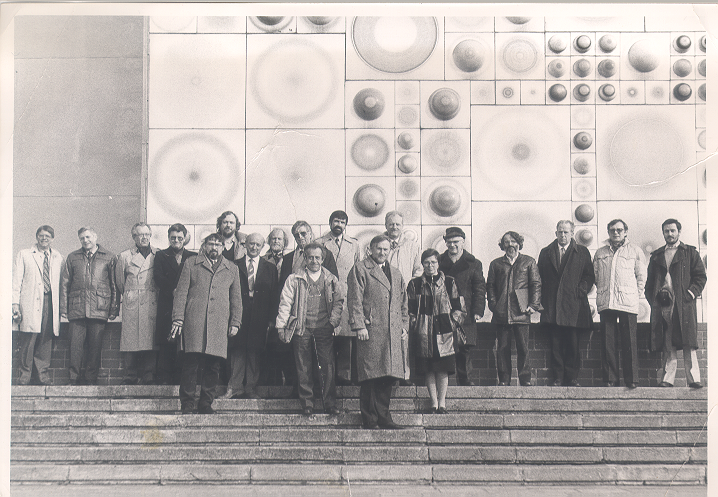 Torun 1988
Consortium meetings
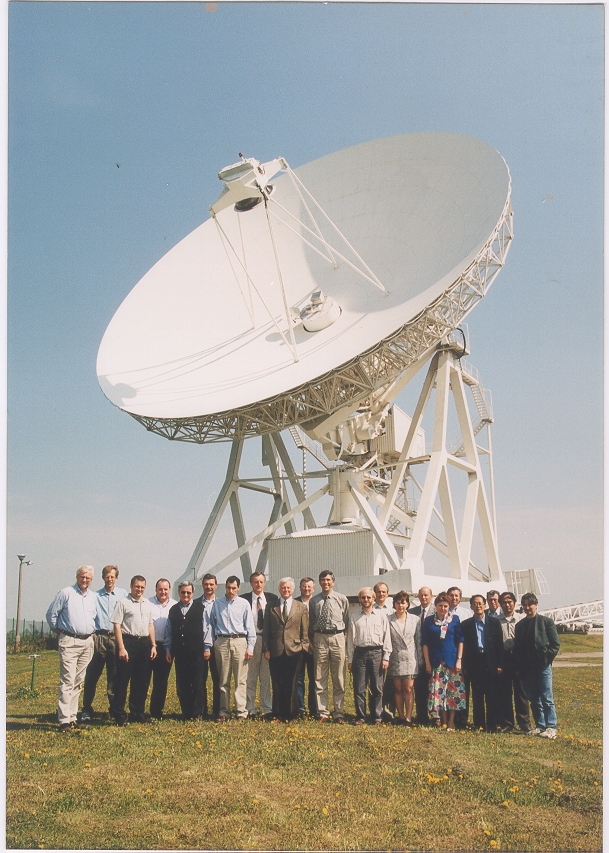 Torun, 2001
Note RTS face change
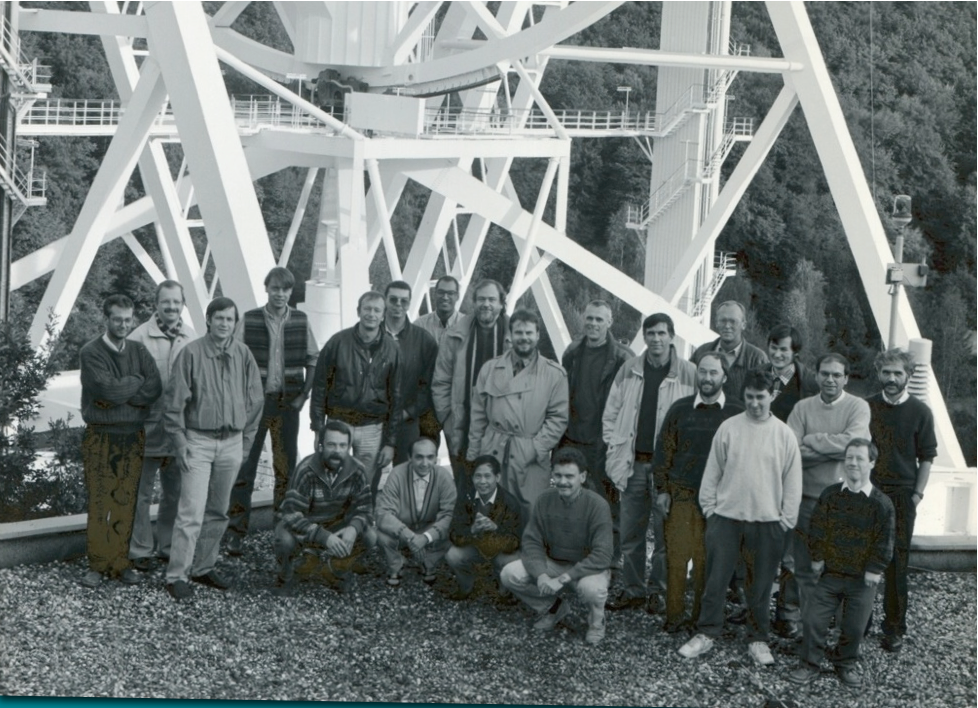 1980-1992 (3)

1988-1991 	
	QUASAT  (R.I.P); International VLBI            			Satellite (R.I.P.); VSOP/HALCA (Japan) 
1988	proposals to EC in Brussels (20 stations, 17.8 M€)
1989 	ESF Space Science Committee endorses processor
1990 	ESF Review Panel on ground-based astronomy gave strong 	support to processor
1992 	FP3 HCM grant (1M€) to EVN for Access to Large Scale 	Facilities.                                                                                 	
	Triggered action by Ministries on funding for the data processor
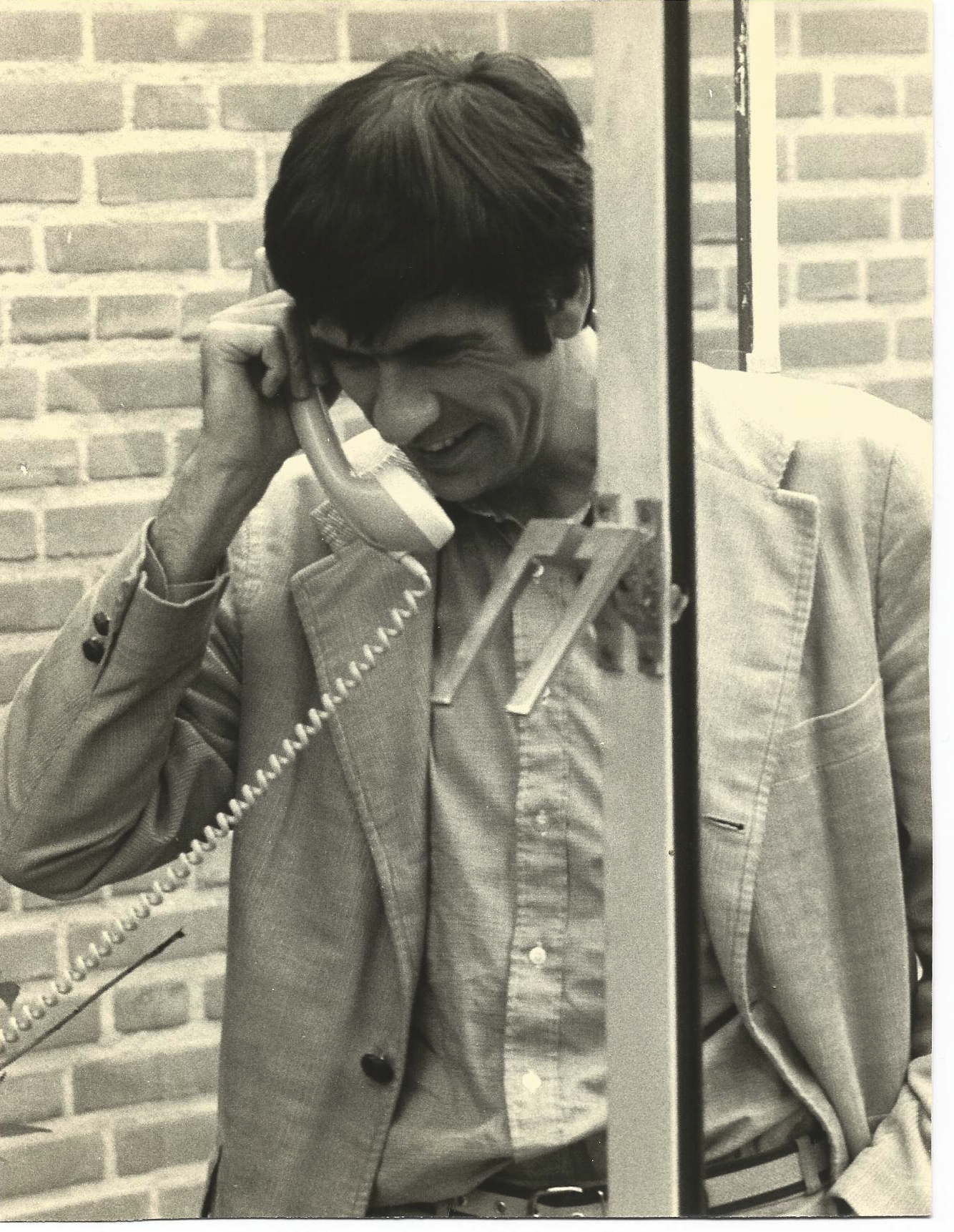 Richard in typical pose.
I just need to take this call!
1993-2002: Major expansion

1992 Funding at last!
 5.5 M€ from Ministry of Education and Science in NL
 0.3 M€ from CNRS in France
 0.55 M€ from the Swedish Wallenberg Foundation
1993 	JIVE formally established as a Foundation in the Netherlands
		Roy Booth first chairman
1993 –1998 
		design, prototyping, and construction of EVN 16 station 	processor by international consortium (8.7 M€ including 	manpower)
22 October 1998 
		official opening of EVN Data Processor at JIVE
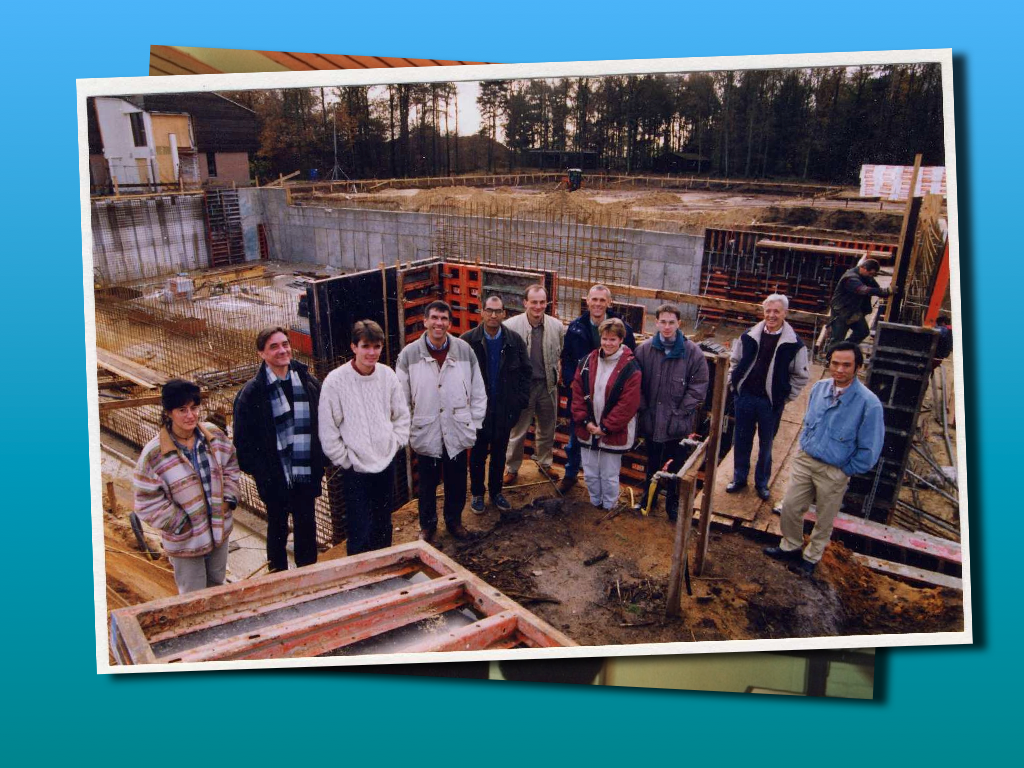 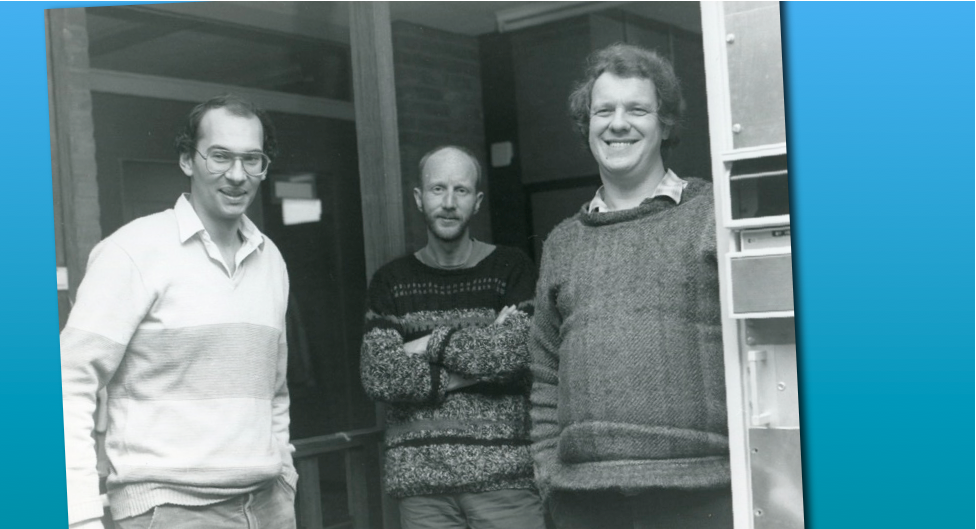 JIVE opening by Mr Relus ter Beek, the Queen’s Commissioner in the Province of Drenthe
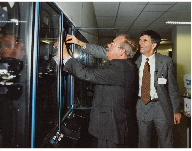 The founding director at the JIVE opening
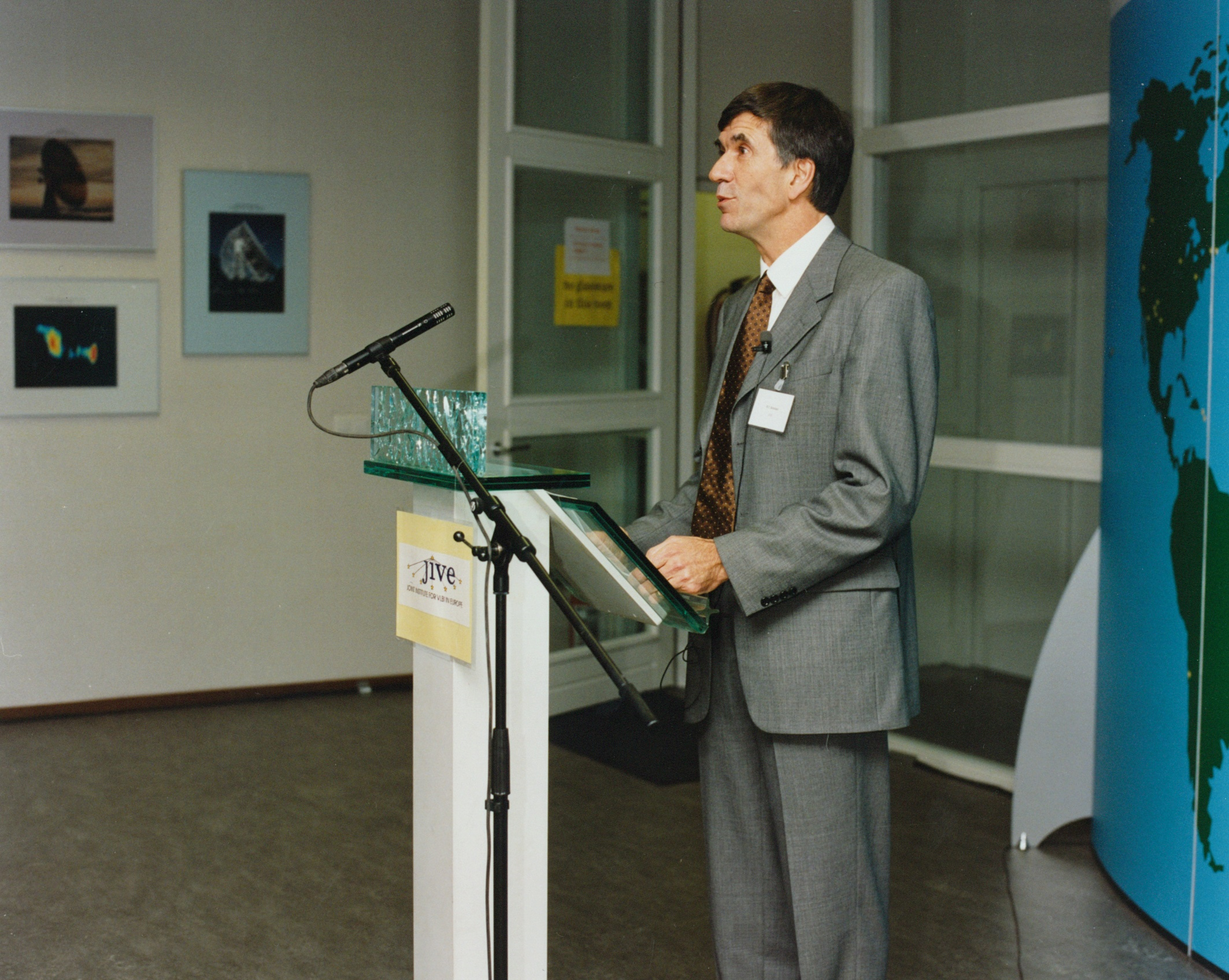 The JIVE correlator
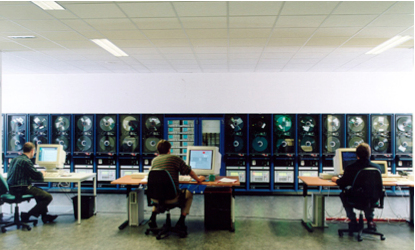 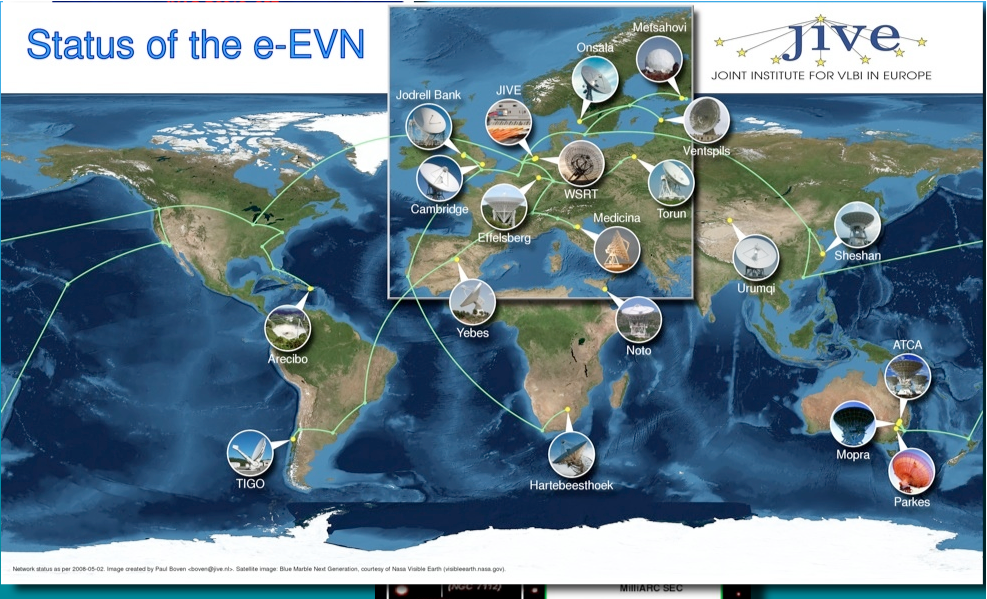 The new JIVE Director getting it from both sides!
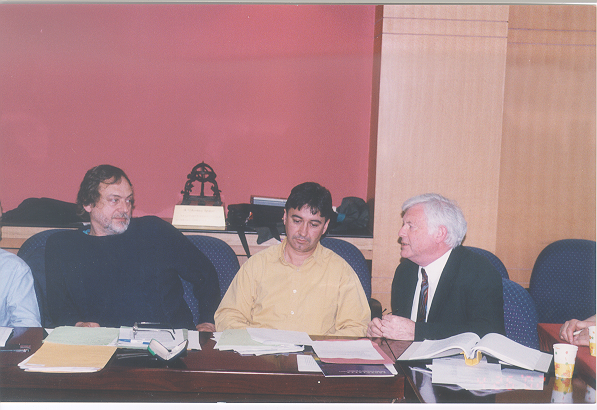